Муниципальное бюджетное общеобразовательное учреждение «Средняя общеобразовательная школа №6
Неделя по правовым знаниям
 «Равноправие»
(Всемирный день прав человека
День Конституции РФ)
Цель: повысить уровень правовых знаний среди участников образовательного процесса.
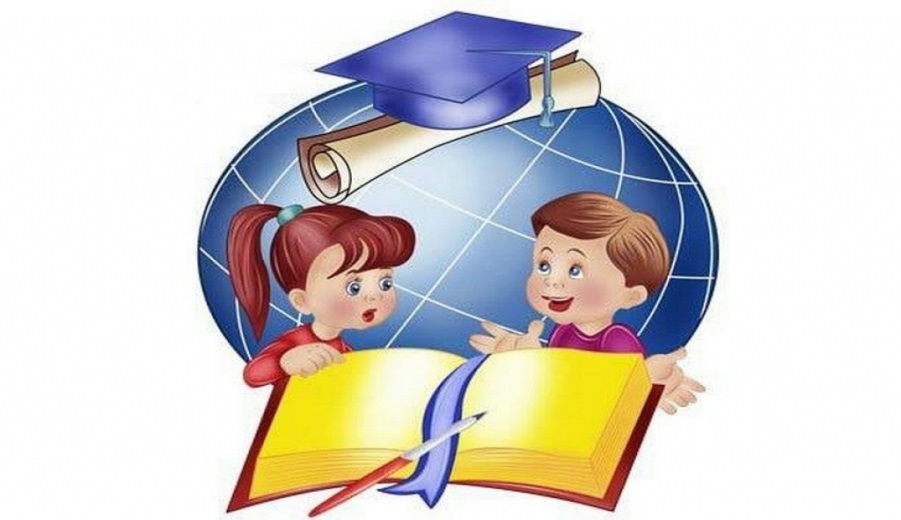 Задачи: повышение информированности участников образовательного процесса об основных правовых аспектах современного общества; развитие правовой осознанности у участников образовательного процесса,   развитие у обучающихся отношения к праву как к общественной ценности.
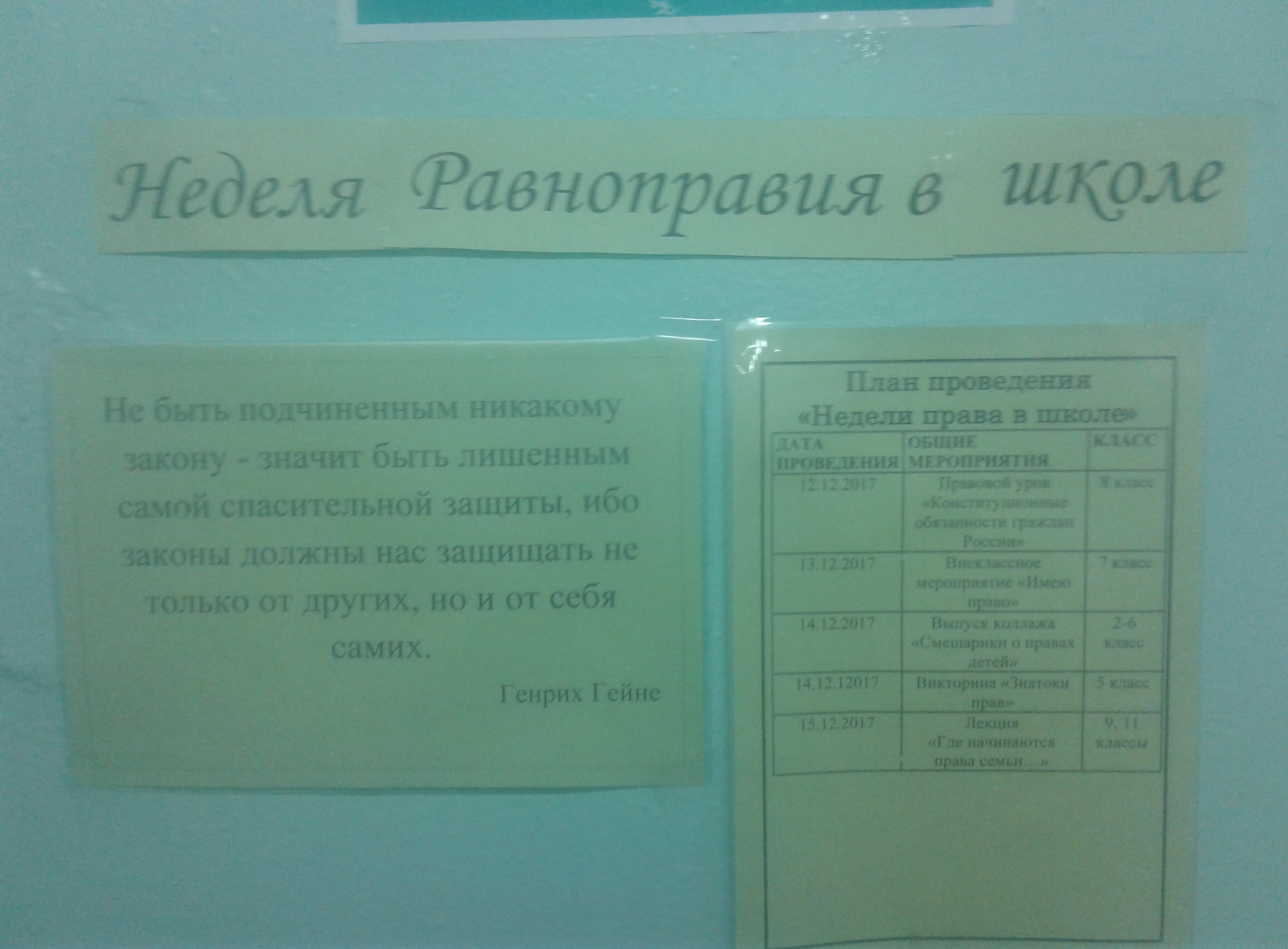 Неделя стала своеобразным итогом работы по профилактике правонарушений и привитию правовой культуры учащихся школы, организаторами которой, социальный педагог Ладыгина О.В., заместитель директора по УВР Самойлова А.В.
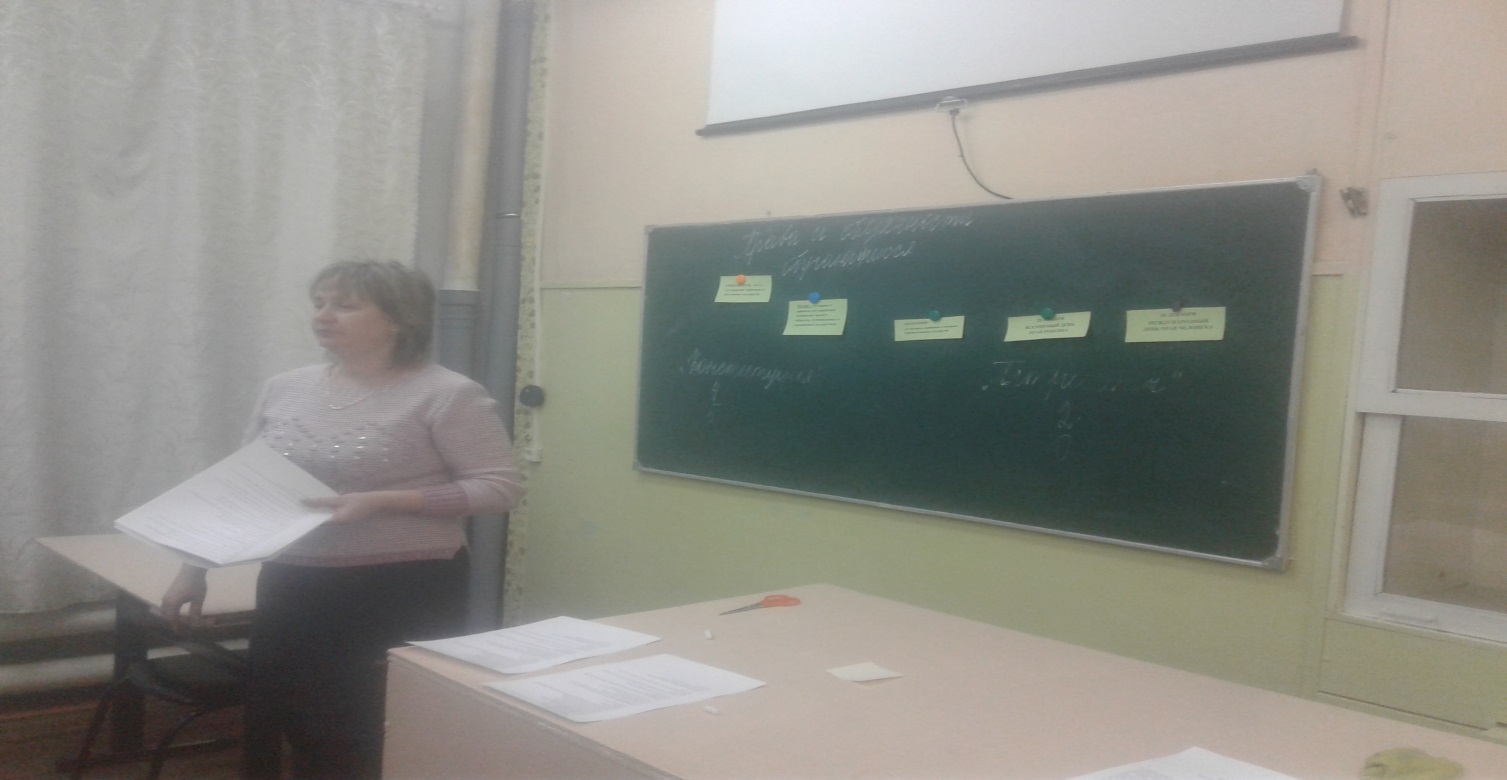 Классный час«Права и обязанности обучающихся»
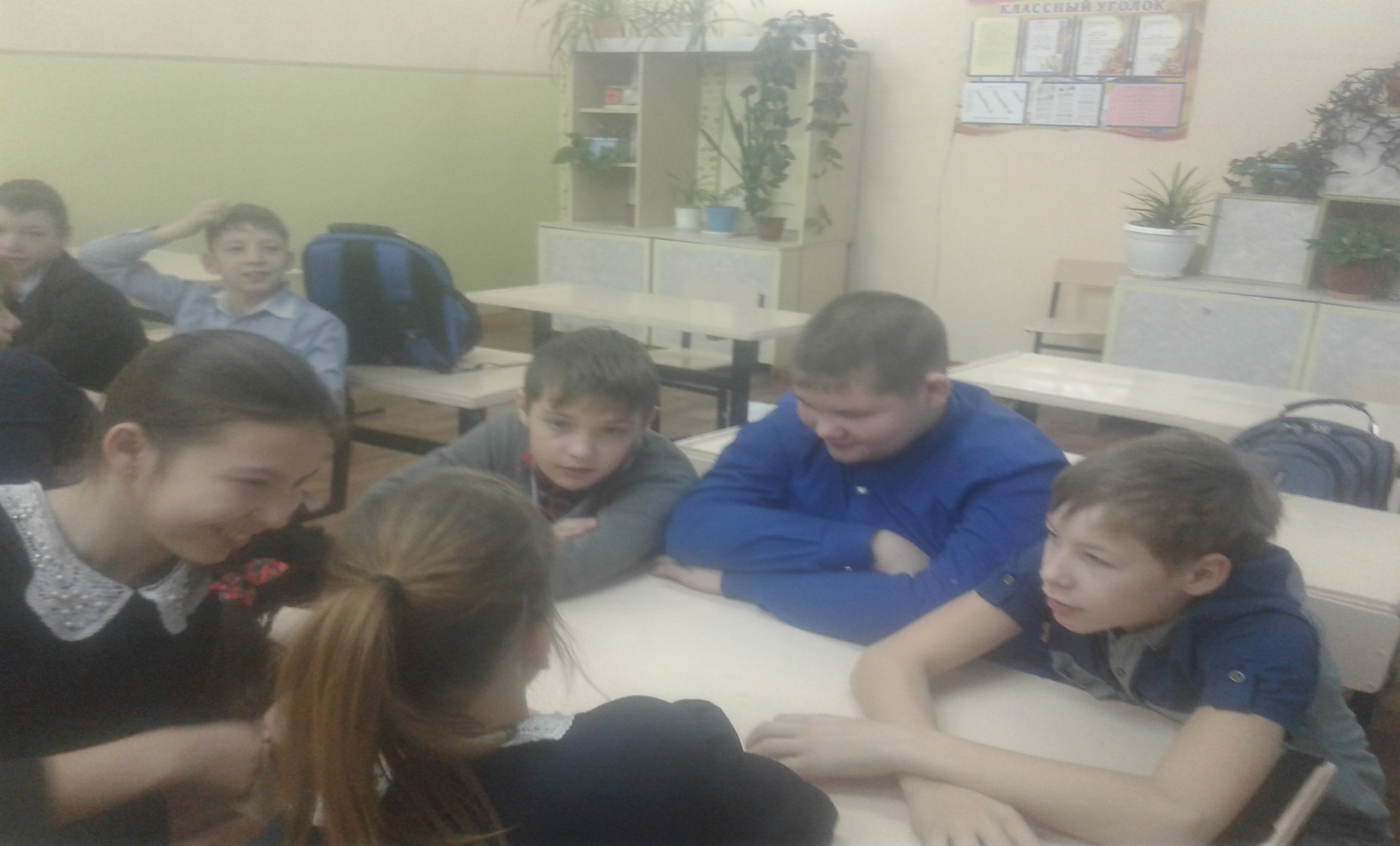